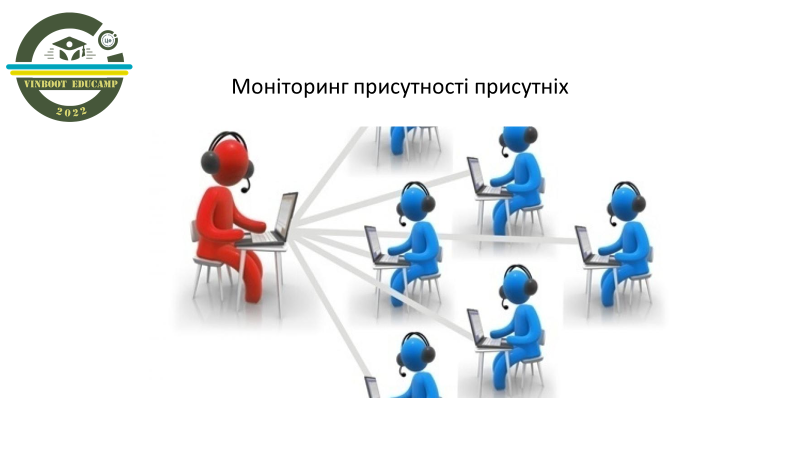 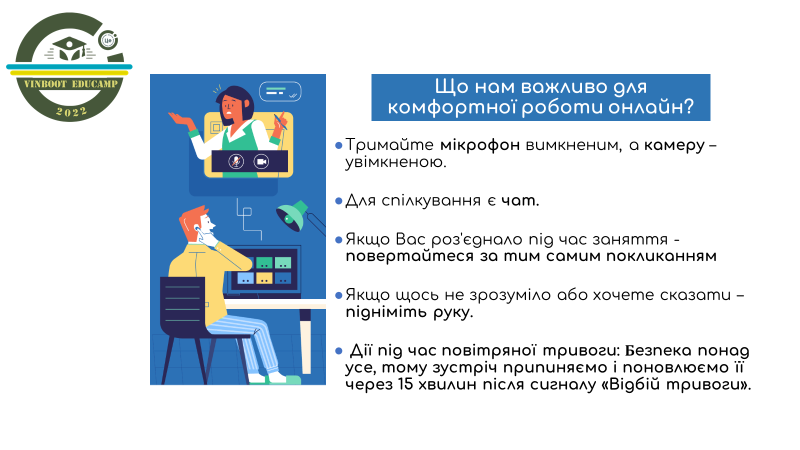 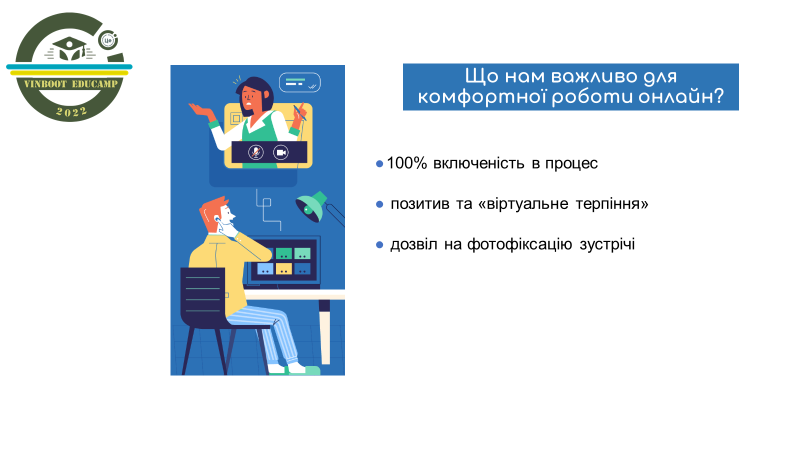 Групова та індивідуальна робота з дітьми – переселенцями: ефективні методи підтримки
Суть функцій соціальної роботи з внутрішньо переміщеними особами та її різних напрямів полягає у підтримці взаємодоповнюючого соціального середовища або змін соціального середовища в напрямку його більшої взаємодоповнюваності для людей, які змінюють своє місце проживання і потрапляють в інше соціальне середовище.
Хочу закцентувати увагу саме на соціальному напрямі, який включає в себе:
- проведення соціальних консультацій;
- виявлення осіб, які особливо потребують соціальної допомоги;
- соціальна діагностика;
- допомога переселенцям в отриманні допомог;
- сприяння організації груп самодопомоги і взаємодопомоги;
- виявлення осіб з девіантною поведінкою та асоціальних сімей з числа ВПО;
- залучення дітей-переселенців, їхніх батьків до громадського життя школи;
- профілактика безпритульності (включаючи сприяння в отриманні гуртожитку, тимчасового житла чи придбанні власного житла);
- профілактика дитячої безпритульності;
- взаємодія з різними державними установами та громадськими організаціями з питань допомоги внутрішньо переміщеним особам.
У соціальній роботі з внутрішньо переміщеними особами виділяються два основних види:

1. Практична соціальна робота.
2. Організаційна робота.
Індивідуальна форма роботи з переселенцями - процес впливу на індивіда з метою спонукати його розібратися в проблемі, впоратися з життєвою ситуацією.
Індивідуальна форма роботи з переселенцями
Цілі підтримки:
І. 1) сприяння вимушеним переселенцям в інтеграції за новим місцем проживання і навчання; 2) допомога у налагодженні позитивного спілкування у групах членства; 3) розвиток лідерських якостей як ресурсу самодопомоги
 ІІ. 1) підтримка ідентичності; 2) формування відповідальної громадянської позиції
Програма індивідуального супроводу має включати:
– діагностичний етап, за результатами якого складається соціальний портрет дитини й сім’ї, визначаються наявні проблеми; 
– консультативний етап, під час якого відбувається пошук прийнятних шляхів коригування форм поводження у певних ситуаціях, ставлення до них, стимулювання мотивації та формування готовності до виявлення відповідальної громадянської позиції; 
– закріплення набутих знань шляхом участі у суспільно значущій діяльності;
 – моніторинг протягом усього процесу роботи.
Колективна форма роботи з переселенцями спрямована на розуміння групових інтересів переселенців, прилучення до вирішення як особистих, так і групових проблем, передачу групового досвіду. Прикладом групової роботи може служити соціальна робота в громаді, яка передбачає спільне планування, проведення спільної діяльності, коли кожен може проявити свої здібності і можливості.
Колективна форма роботи з переселенцями
Напрямки:
навчитися пізнавати, 
навчитися працювати, 
навчитися жити разом, 
навчитися жити.
Соціально-інформаційний напрям: 
– інформування переселенців про діяльність соціальних служб; 
– збір інформації про вимушених переселенців (у тому числі і від самих переселенців) і її систематизація з метою організації оптимальної соціальної роботи з даною категорією населення;
– надання переселенцям інформації про їхні права й обов'язки;
перенаправлення учнів, що мають проблеми у навчані.
Рекомендації щодо пріоритетних напрямів психологічного супроводу та соціально-педагогічного патронажу учасників освітнього процесу у 2022/2023 навчальному